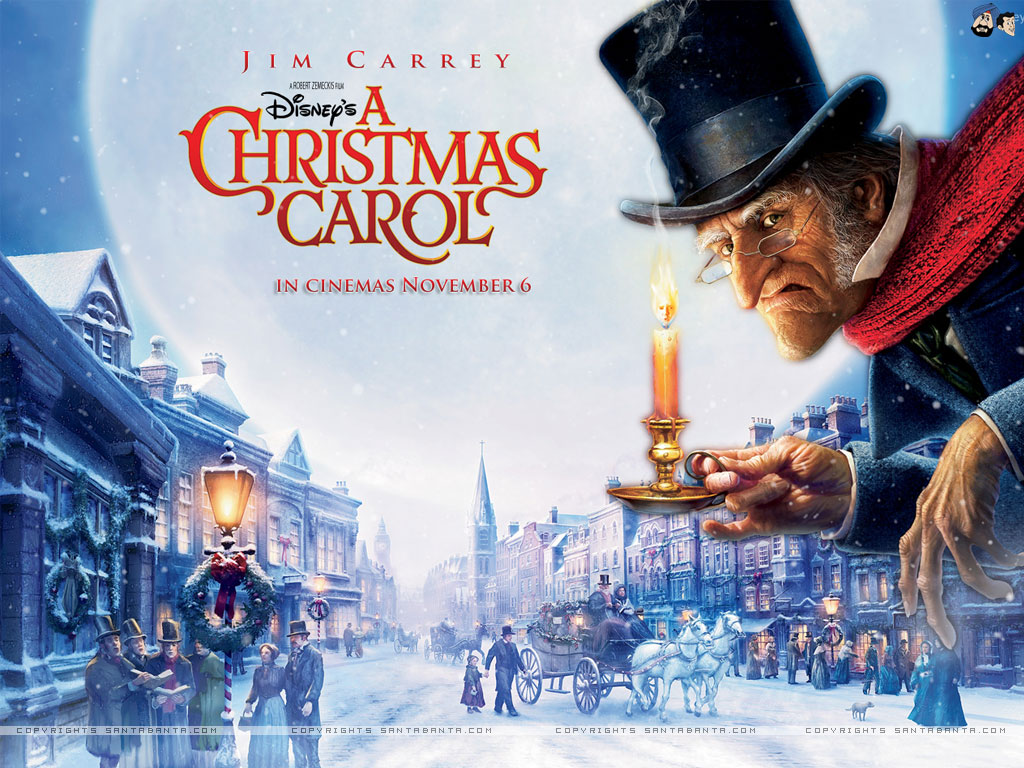 I can use textual evidence 
to visualise Thursday 19th November 2020
How do we use bullet points?
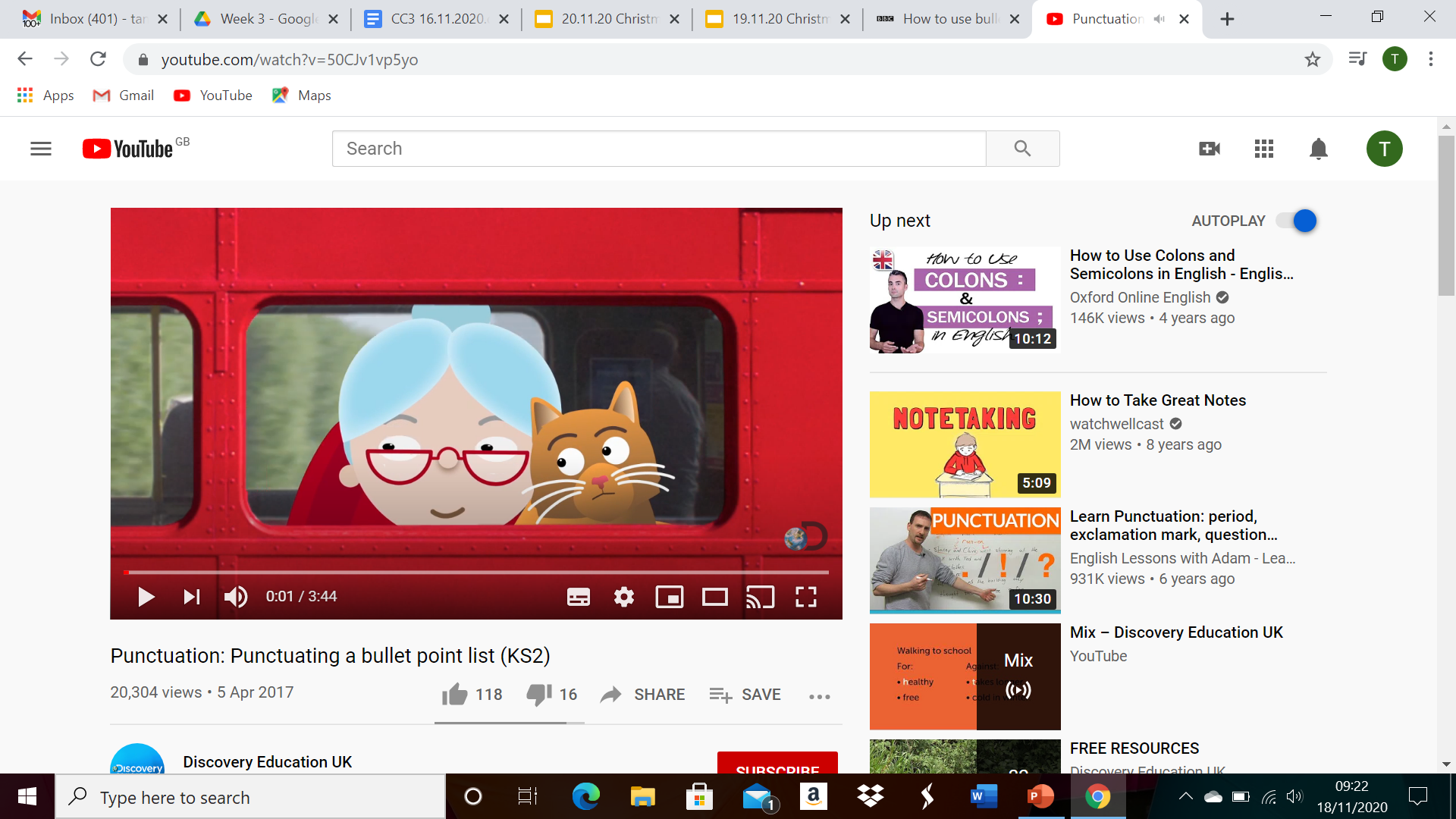 [Speaker Notes: https://www.youtube.com/watch?v=50CJv1vp5yo]
Summarise Stave Three
You need to use a bullet- pointed list.
Visualisation
Open your eyes and visualise!
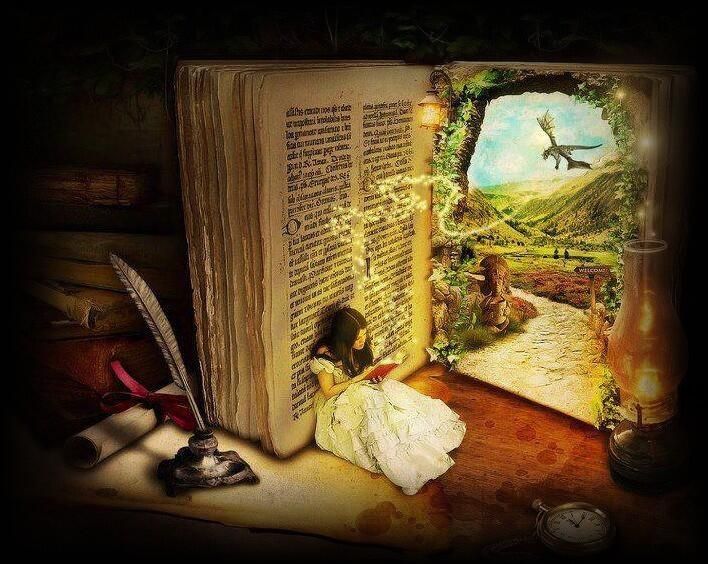 Use the words to create a mental picture.
See what you read,
Feel what you read,
Draw what you read!
Make a movie in your mind.
I can imagine...
I am picturing...
Visualisation creates a personal link between the reader and the text- this makes the book more meaningful.
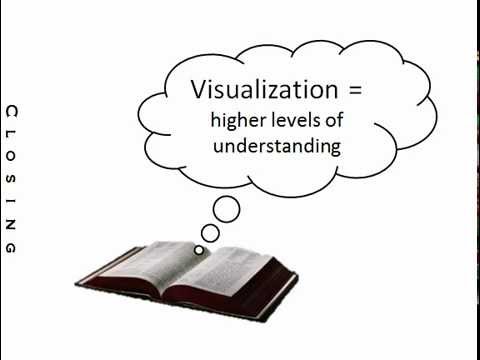 Your ‘movie’ will change as you read more- everyone will see a different picture!
Visualisation Task
Read Dicken’s character description of the ghost of Christmas past, unpicking the language with a dictionary where necessary. 

You need to use this information to draw an accurate sketch of the character. Then label it with textual evidence from the book.